Техникалық және кәсіптік, орта білімнен кейінгі білім берудің, қосымша білім беру ұйымдарының және басқа мемлекеттік қызметшілердің мектепке дейінгі, бастауыш, негізгі орта, жалпы орта білім беру бағдарламаларын, жалпы білім беретін оқу бағдарламаларын іске асыратын оқу орындарында педагогтар мен баламалы тұлғаларды аттестаттаудың талаптары білім және ғылым саласында2018 жылғы 12 сәуірдегі № 152, 2018 жылғы 29 маусымдағы № 316
1
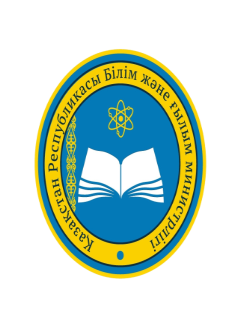 АТТЕСТАТТАУДЫҢ ҚҰРЫЛЫМЫ
ОҚЫТУШЫ
«ОҚЫТУШЫ – МОДЕРАТОР»
«ОҚЫТУШЫ – ЭКСПЕРТ»
«ОҚЫТУШЫ – ЗЕРТТЕУШІ»
«ОҚЫТУШЫ – МАСТЕР»
Ұлттық біліктілік сынағы
қызмет  нәтижелерінің
 кешенді аналитикалық қорытындысы
Тәуелсіз бағалау орталығы
Тестерді ҰТО дайындайды
Жылына 2 рет 
(маусым-желтоқсан)
Жылына 2 рет(маусым-желтоқсан)
Қыркүйектің 1 және 1 қаңтар төленеді
Жылына 2 рет (мамыр, қараша)
2
Педагогикалық кадрларды және оларға теңестірілген тұлғаларды білім беру ұйымдарында лауазымдар атқаратын аттестациялаудың тәртібі мен шарттары
Біліктілік санаттарын беру (растау) үшін педагог қызметкерлер мен оларға теңестірілген тұлғаларды аттестаттау екі кезеңде жүзеге асырылады:
бірінші кезең - ұлттық біліктілікке тестілеу (бұдан әрі - тестілеу);екінші кезең -  қызмет нәтижелерінің кешенді аналитикалық қорытындысы.
3
АТТЕСТАЦИЯ
Кезекті және ерте сертификаттау екі кезеңде жүргізіледі: 
бірінші кезең - ұлттық біліктілікке тестілеу (бұдан әрі - тестілеу); 
екінші кезең - бұл қызмет нәтижелерінің кешенді аналитикалық қорытындысы.
Белсенді санаттар
Енгізілетін санаттар
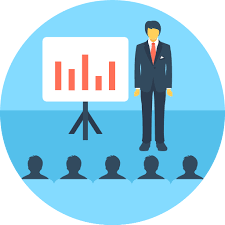 педагог-
шебер
! Педагог қызметкерлер мен оларға теңестірілген, екінші, бірінші, жоғары біліктілік санаттары бар адамдар, осы Ережеде белгіленген біліктілік санаттарының біреуін, егер олар педагог қызметкердің және оған теңестірілген тұлғаның біліктілік деңгейіне қойылатын біліктілік талаптарына сәйкес келсе, талап етуге құқылы. Педагогикалық қызметкерлер мен оларға теңестірілмеген тұлғалар «мұғалім» біліктілік санатына теңестіріледі.
Жоғары санат
педагог-зерттеуші
Бірінші санат
педагог-сарапшы
Екінші санат
педагог-модератор
Санатсыз
педагог
4
№316 заңынының өзгеруі
87-1-тармақтың мазмұны
: 87-1 Педагогикалық қызметкерлер мен оларға теңестірілген тұлғалар мұғалім-модератор, мұғалім-сарапшы, педагог-зерттеуші, мұғалім-шебері, біліктілігінің біліктілік санаттары берілген .
      «педагог-модератор" – 
«екінші санатты ұстаз";
      «педагог-сарапшы" - " екінші санатты ұстаз ";
      «педагог-зерттеуші" және «педагог-шебер" - «жоғары санатты ұстаз".";
5
Мұғалімдерге арналған тестілеуді ұйымдастыру және жүргізу аттестаттауға өтініш20 желтоқсаннан 5 қаңтарға дейін тамыздың 1- 15 дейінтестілеуге өтініш  наурыздың 10 мамырдың 2 дейін,  тамыздың 10 қыркүйектің 6 дейінтестілеу мерзімімамырдың 26 маусымның 5 дейін, екінші - қарашаның 1 - 10 дейін
ҰЛТТЫҚ САПА ТАЛДАУЫНЫҢ тестілеу
7
Біліктілік санаттарына қойылатын талаптар
. «Педагог-модератор» - екінші біліктілік санаты немесе «мұғалім», «мұғалім-модератор» категориясы және кем дегенде 2 жыл жұмыс өтілі бар тұлға 
«педагог -модератор» мамандығының кәсіби біліктілігі:
        «Мұғалім» біліктілік санатына қойылатын жалпы талаптарды қанағаттандырады, сонымен қатар: студенттердің (оқушылардың) қажеттіліктерін ескере отырып, білім беру мен оқытуға жеке тәсілдерді жүзеге асырады; кәсіби және педагогикалық диалог дағдыларына ие; оқушылардың жетістіктері (оқушылары) деңгейіндегі оқыту (білім беру) нәтижесіне жеке қосқан үлесін талдау және талдау жүргізеді; білім беруді ұйымдастыру деңгейінде өз тәжірибесін жинақтайды немесе білім беру ұйымы деңгейінде конкурстарға, конкурстарға, жарыстарға қатысады.
8
Біліктілік санаттарына қойылатын талаптар
«педагог-сарапшы» - бірінші біліктілік санаты немесе «педагог-модератор», «педагог-сарапшы» санаты және кемінде 3 жыл педагогикалық тәжірибесі бар тұлға.
«Сарапшы -педагогтың» кәсіби құзыреті:
«Педагог-модератор» біліктілік санатына қойылатын жалпы талаптарды қанағаттандырады, сонымен қатар: ұйымдастырылған оқу іс-әрекетін талдау дағдысына ие; студенттердің (оқушылардың) қабілеттерін ескере отырып, оқытуға (білім алуға) сараланған тәсіл жасайды; біліктілігін арттыруды және кәсіби дамудың басымдықтарын сындарлы түрде айқындайды: меншікті және әріптестері; цифрлық білім беру ресурстарын талдау дағдыларын иеленеді; аудандық / қалалық деңгейдегі тәжірибесін қорытындылайды немесе аудандық / қалалық деңгейдегі конкурстарға, байқауларға, жарыстарға қатысады.
9
Біліктілік санаттарына қойылатын талаптар
«педагог -зерттеуші» - жоғары біліктілік санаты бар немесе «педагог-сарапшы», «педагог-зерттеуші» және кемінде 4 жыл жұмыс тәжірибесі бар тұлға.«Мұғалім-зерттеуші» кәсіби біліктілігі:
«Мұғалім-сарапшы» біліктілік санатына қойылатын жалпы талаптарды қанағаттандырады, сонымен қатар: оқыту әдістемесін (білімін) және бағалау құралдарын (индикаторларын) дамыту дағдыларына ие; студенттердің (оқушыларды) ғылыми-зерттеу дағдыларын дамытуды қамтамасыз етеді; педагогикалық қоғамдастықтың даму стратегияларын тәлімгерлік және сындарлы түрде айқындайды; білім беру ресурстарын дамыту дағдылары бар; облыстық деңгейде өз тәжірибесін қорытындылайды. Астана, Алматы қалаларында немесе облыс деңгейінде жарыстарға, байқауларға, жарыстарға қатысады. Астана, Алматы
10
Біліктілік санаттарына қойылатын талаптар
««Мұғалім-Шебер» - жоғары біліктілік санаты немесе «мұғалім-зерттеуші», «мұғалім-магистр» санаты және кемінде 5 жыл жұмыс тәжірибесі бар тұлға.
«Мұғалім-зерттеуші» біліктілік санатына қойылатын жалпы талаптарды қанағаттандырады, сонымен қатар:
авторлық бағдарлама немесе республикалық деңгейде бекітілген және таратылған жарияланған оқулықтардың, оқу құралдарының, монографиялардың, жобалау жұмыстарының авторы (бірлескен авторы) бар; ғылыми жобалау дағдыларын дамытуды қамтамасыз етеді; Кәсіби қауымдастық желісін дамыту стратегиясын болжау және болжау.
11
Педагогикалық кадрларды мерзімінен бұрын атестаттау
Біліктілік санаттарын беру үшін мұғалімдер мен баламалы тұлғаларды ерте куәландыру Заңның 51-бабының 2-тармағының 7) тармақшасына сәйкес біліктілік талаптарына сәйкес өтініш негізінде жүзеге асырылады.
Өтінім негізінде келесі талаптарға жауап беретін педагог қызметкерлер мен оларға теңестірілген тұлғалар ерте аттестаттауға жіберіледі:
12
«Педагог-модератор» санатына қойылатын талаптар:
«Педагог-модератор»:
Ерте куәландыруға келесі талаптар қойылады: «мұғалім-модератор» біліктілік санаты бойынша: пәндік олимпиадалар, шығармашылық, кәсіби жарыстар, ғылыми, спорттық жарыстардың жеңімпаздарын білім беру ұйымы деңгейінде дайындаған адамдар; кәсіптік конкурстардың жеңімпаздары, білім беру ұйымы деңгейіндегі педагогикалық жарыстар; аудан, қала деңгейінде өзінің педагогикалық тәжірибесін жалпылайтын адамдар;лица, окончившие высшее учебное заведение с «отличием»;
Ағылшын тілін білімі туралы дипломы (сертификаты) бар, ағылшын тілін B1 деңгейінен төмен емес (CEFR шкаласы бойынша) ағылшын тілін меңгеру құқығымен жоғары білім беру мекемесін бітірген тұлғалар; академиялық магистр дәрежесі бар адамдар; орта кәсіптік (техникалық және кәсіптік, орта білімнен кейінгі) оқу орнын бітірген және кемінде бір жыл жұмыс тәжірибесі бар адамдар; мамандық бойынша спорт шеберлігіне үміткерлер болып табылатын тұлғалар;
13
«Педагог-сарапшы» санатына қойылатын талаптар
«Педагог-сарапшы»:
аудандық / қалалық деңгейдегі пәндік олимпиадалар, шығармашылық, кәсіби жарыстар, ғылыми, спорт жарыстарының жеңімпаздарын дайындаған тұлғалар; аудандық / қалалық деңгейдегі кәсіби жарыстардың, педагогикалық жарыстардың жеңімпаздары; аймақтық деңгейде (Астана және Алматы қалалары) өздерінің педагогикалық тәжірибесін құрастырған адамдар;лица, являющиеся выпускниками программы «Болашақ»;
PhD / Doctor дәрежесі бар адамдар; Ағылшын тілінде B2 (CEFR шкаласы бойынша) деңгейінен төмен емес деңгейде еркін сөйлейтін адамдар ағылшын тілінде сабақ береді; жоғары оқу орнынан білім беру ұйымдарында педагогикалық жұмысқа ауысқан, кемінде екі жылдық педагогикалық тәжірибесі бар адамдар; мамандықтар бойынша халықаралық деңгейдегі спорт шебері болып табылатын адамдар.
14
«Педагог-зерттеуші» санатына қойылатын талаптар,
«Педагог-зерттеуші»:
облыстық деңгейдегі немесе республикалық немесе халықаралық деңгейдегі қатысушылардың пәндік олимпиадалар, шығармашылық, конкурстар, ғылыми, спорт жарыстарының жеңімпаздарын дайындаған адамдар; білім беру саласындағы уәкілетті орган бекіткен тізімге сәйкес кәсіптік конкурстардың, облыстық деңгейдегі педагогикалық олимпиадалардың немесе республикалық немесе халықаралық деңгейдегі қатысушылардың жеңімпаздары; республикалық деңгейде өздерінің педагогикалық тәжірибесін құрастырған адамдар; PhD / докторантура және педагогикалық тәжірибесі бар адамдар кемінде бес жыл;
15
«шебер-педагог» санатына қойылатын талаптар
«шебер-педагог»:
пәндік олимпиадалардың, шығармашылық жарыстардың, республикалық деңгейдегі ғылыми-спорттық жарыстардың немесе халықаралық деңгейдегі қатысушылардың жеңімпаздарын дайындаған адамдар; білім беру саласындағы уәкілетті орган бекіткен тізімге сәйкес кәсіптік конкурстардың жеңімпаздары, республикалық деңгейдегі педагогикалық жарыстар немесе халықаралық деңгейдегі қатысушылар; халықаралық деңгейде өздерінің педагогикалық тәжірибелерін құрастырған, ғылыми негізделген әдістерді жүйелі пайдаланатын, оқыту тәжірибесі мен білім беру технологиясын қалыптастыратын тұлғалар.
16
аттестациядан өтуге өтініш
42. Педагогикалық қызметкерлер мен оларға теңестірілген тұлғалар аттестация (тұрақты және ерте) үшін осы Ереженің 6-қосымшасындағы нысан бойынша ағымдағы жылдың 10 қаңтарына немесе 10 қыркүйегіне дейін тиісті деңгейдегі аттестаттау комиссиясына өтініш береді.
43. Сертификатталған педагог қызметкерлер мен оларға теңестірілген тұлғалардың тізімі тиісті деңгейдегі аттестациялық комиссиямен бекітіледі.
17
қызмет нәтижелерінің кешенді аналитикалық қорытындысы
40. Педагогикалық қызметкерлер мен оларға теңестірілген тұлғалар тестілеуді тиісті деңгейдегі сараптама кеңесіне тапсырғаннан кейін 10 жұмыс күні ішінде жарияланған біліктілік санатына сәйкестікті белгілеу үшін аттестаттаудың 2 сатысына жіберілген портфолио болып табылады, оған мыналар кіреді:
сертификаттау кезеңіне студенттердің (оқушылардың) білімінің және дағдысының сапасын бақылау; студенттердің (оқушылардың) жетістіктерін растайтын құжаттардың көшірмелері немесе тәжірибенің синтезін растайтын құжаттардың көшірмелері; Сабақ кестесі / сабақ / ұйымдастырылған оқу іс-шаралары (кем дегенде 5); педагогикалық қызметкердің және оған теңестірілген тұлғаның (бар болса) жетістіктерін растайтын құжаттардың көшірмелері.
18
қызмет нәтижелерінің кешенді аналитикалық қорытындысы
41. Сарапшылар кеңесі тиісті деңгейдегі аттестациялық комиссияға мұғалімдер мен олардың құрдастарының қызмет нәтижелерін кешенді аналитикалық синтездеу бойынша ұсыныстар жібереді.
44. Сертификатталған педагог қызметкерлердің және оларға теңестірілген тұлғалардың жарияланған біліктілік санатына сәйкестігі жөніндегі қызметінің қорытындыларының кешенді аналитикалық қорытындысы жыл сайын, ағымдағы жылдың 31 шілдесіне немесе 15 желтоқсанына дейін:
19
САРАПШЫЛЫҚ КЕҢЕСТЕР
20
Аттестаттау комиссиясы
46. Аттестациялық комиссияға аттестаттау комиссиясының төрағасы, төрағаның орынбасары және аттестаттау комиссиясының мүшелері кіреді. Аттестаттау комиссиясы мүшелердің тақ санынан тұрады. Хатшы аттестациялық комиссияның мүшесі болып табылмайды.      Аттестаттау комиссиясының мүшелері болып табылатын сертификатталған педагог қызметкерлер мен оларға теңестірілген тұлғалар өз кандидатураларын қараған кезде дауыс беруге қатыспайды.
47. Білім беру ұйымы аттестациялық комиссиясының құрамы білім беру ұйымы басшысының бұйрығымен бір күнтізбелік жыл ішінде анықталады және бекітіледі.
21
Тиісті деңгейдегі аттестаттау комиссияларымен біліктілік санаттарын тағайындау (растау)
22
аттестаттау қорытындысының шешімі
Шешім алгоритмі :
«Талап етілген деңгейде ұсынылады» - біліктілік сынақтарын және кешенді аналитикалық синтезді сәтті тапсыру, біліктілік санатының талаптарына сәйкестігі;
«Белгіленген деңгейде ұсынылмайды» - егер біліктілік санатына қойылатын талаптардың біреуі орындалмаса..
23
Аттестаттау кезінді біліктілікті есепке алу
52. Педагог қызметкерлер мен оларға теңестірілген тұлғаларды аттестаттау білім туралы дипломда көрсетілген мамандыққа (біліктілікке) сәйкес, немесе лауазымға сәйкес біліктілік тағайындауымен қайта даярлау туралы құжатқа сәйкес жүзеге асырылады. Білім беру туралы куәлікте көрсетілген мамандықты (пәндерді) бір мамандық ретінде оқыған жағдайда, педагог қызметкерлер мен оларға теңестірілген тұлғалар аттестаттау дипломдарда көрсетілген мамандыққа сәйкес пәндерді көрсететін негізгі лауазымда жүргізіледі.
53.. Жоғары оқу орындарында (бұдан әрі - жоғары оқу орнында) немесе техникалық және кәсіптік, орта білімнен кейінгі білім беру ұйымдарының мамандарын даярлауға арналған педагогикалық қызметкер немесе оған теңестірілген тұлға (пәндер) оқытылған жағдайда бұрынғыдан кейінгі санатқа ие болып, аттестация өткізіледі кәсіби даму туралы тиісті құжат болған жағдайда жалпы негізде
24
Әдістемелік жұмысты педагогикалық қызметке және педагогикалық қызметтен бастап әдістемелік жұмысқа көшу кезінде біліктілік санаты оның қолданылу мерзімі аяқталғанға дейін сақталады.
Педагогикалық қызметкердің «Өзін-өзі тану» пәнін оқыту кезінде біліктілік санаты бұрын оқытылған пәннің біліктілік санатына тең және оның қолданылу мерзімі аяқталғанға дейін сақталады.
Білім беру ұйымының әрбір педагогикалық қызметкеріне сараптамалық кеңес тиісті деңгейдегі аттестациялық комиссияға ағымдағы жылдың 1 тамызынан немесе 1 желтоқсанынан кешіктірмей берілетін пікірді ұсынады (сертификаттауға ұсынылады (ұсынбайды)).
Сарапшылық кеңестің қорытындысы осы Ереженің 7-қосымшасына сәйкес нысан бойынша ресімделеді.
25
аттестаттауға  құжаттар ұсынылған
Барлық деңгейдегі аттестаттау комиссияларына келесі құжаттар ұсынылады: 
сертификаттауға өтінім
 2) көшірмелер: жеке куәлік; білімі туралы диплом немесе лауазымға сәйкес біліктіліктерді беру арқылы қайта даярлау туралы құжат; біліктілік санаты туралы куәліктер; біліктілікті арттыру курсының сертификаты;
 3) тестілеу сертификаттары (бірінші кезеңнен кейін).
26
Аттестаттау комиссиясы шешімді қабылдаған кезде «мәлімделген біліктілік санатына сәйкес келмейді»
біліктілік санаты ағымдағы біліктілік санатын растау кезінде талап етілген санаттан бір деңгейге төмендетіледі:
мерзімінен бұрын сертификаттау жағдайында ол қолданыстағы біліктілік санатын оның қолданылу мерзімі аяқталғанға дейін сақтайды.
27